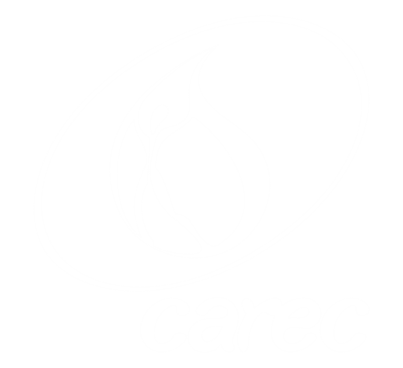 Информация о деятельности РЭЦ ЦА по сотрудничеству с МКУР.
Заседание МКУР
Ашхабад, 6-7 июня 2017 г.
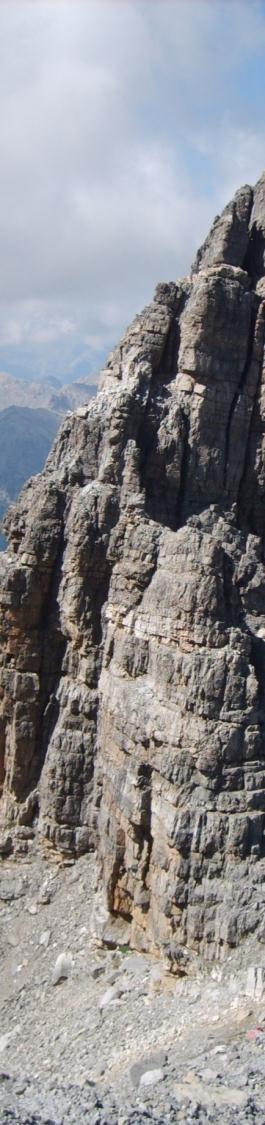 Выполнение Меморандума и Плана совместных действий
Совместная деятельность НИЦ МКУР и РЭЦЦА  строится на основе подписанного в июне 2014 г. «Меморандума о взаимопонимании» и «Плана совместной деятельности». 
При непосредственном участии  НИЦ МКУР, Секретариата МКУР и РЭЦЦА: Создана платформа взаимодействия и сотрудничества региональных организаций. Проведены две встречи в Алматы 5-6 декабря 2016 г.; 16-17 марта 2017 г. Принята Концепция взаимодействия и сотрудничества региональных организаций и План совместных действий на 2017 г. (в рамках проектов GIZ)
Проведена две встречи РО с международными организациями: ЕК, UNEP, Агентство USAID, ЕЭК ООН,  WB с целью усиления взаимодействия и сотрудничества, а также поиска потенциальных доноров для финансирования совместных проектов, в том числе   для проведения заседаний МКУР;
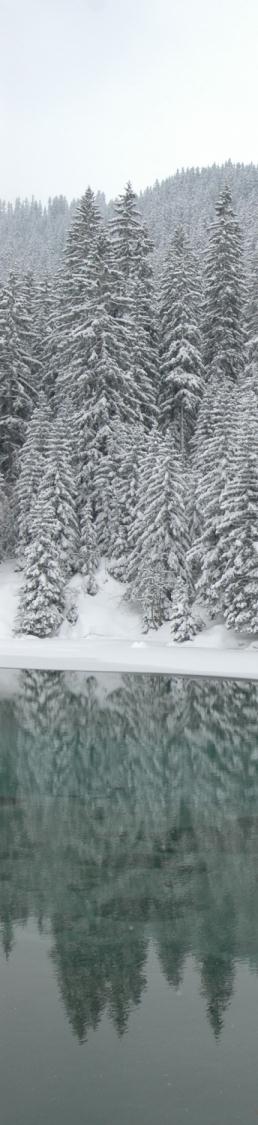 Выполнение Меморандума и Плана совместных действий
С целью повышения потенциала региональных организаций ЦА, был проведен тренинг.
По тематике: Управление проектами, финансовому менеджменту и обмену информацией. Тренинг состоялся 17-18 октября 2016 г.  В офисе РЭЦЦА.
Оказано содействия в организации и проведении заседания МКУР, финансовая помощь участия  делегаций Таджикистана и Узбекистана на заседании МКУР,  24-25 мая, 2016 г; (проект ЕК)
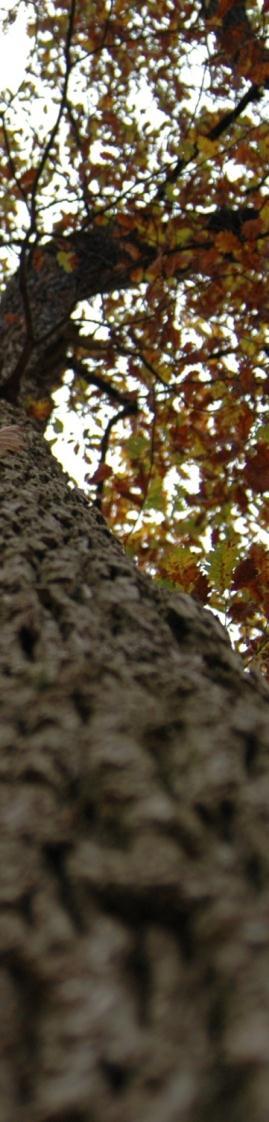 Выполнение Меморандума и Плана совместных действий
Оказано содействие в модернизации веб портала МКУР.
Техническая поддержка для оснащения офиса НИЦ МКУР (в рамках проектов ЕК)
Подготовка и совместное участие в Министерской конференции в Батуми, «Окружающая среда для Европы», организации и проведение сайд-ивента.
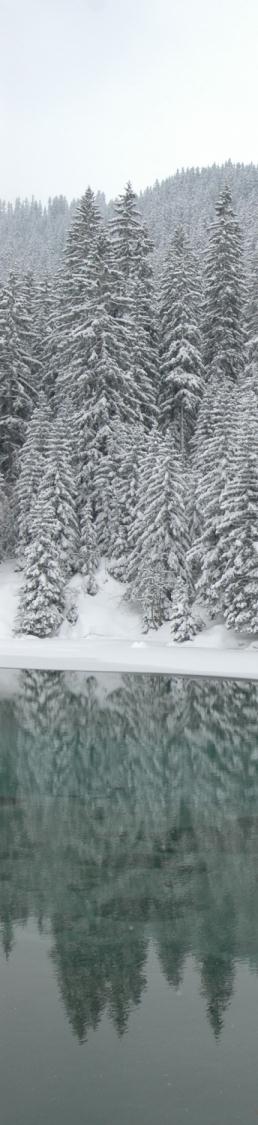 Дальнейшие шаги по выполнению Меморандума и Плана совместных действий
-Обновление РПДООС в контексте «зеленая экономика» ЦУР и изменения климата.- Организация и проведение ежегодного «Центрально-Азиатского экологического Форума (ЦАЭФ)».-Объединения усилий МКУР и РЭЦЦА для развития площадки региональных организаций -Организация встреч с представителями международных организаций и стран доноров работающих в Центральной Азии-Дальнейшее развитие единого информационного пространства в области водно-энергетических ресурсов и ОС
Новые возможности сотрудничества РЭЦЦА - МКУР
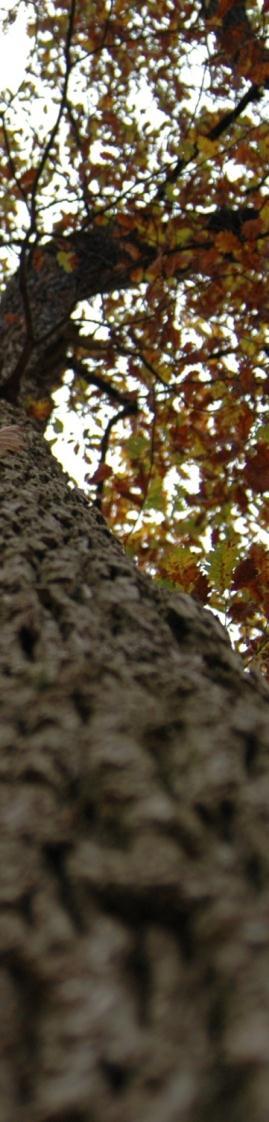 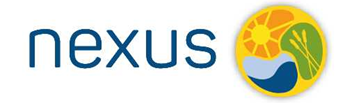 Центрально-Азиатский диалог по использованию возможностей многосекторального финансирования путем усиления взаимосвязи «вода-энергия-продовольствие»

Цель проекта - развитие благоприятных условий для использования возможностей финансирования многосекторальных, климатически устойчивых проектов в ЦА, которые будут способствовать повышению водной, энергетической и продовольственной безопасности в регионе
Направления деятельности
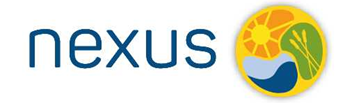 Проект по Взаимо-связи
Основные результаты:
Навыки многосекторального планирования
Понимание подхода Взаимосвязи, проблем и решений
Вклад проекта в усиление МКУР
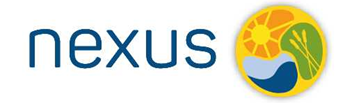 Вклад в обновление РПДООС через экспертное участие и поддержку мероприятий Рабочей группы
Повышение потенциала членов секретариата и НИЦ МКУР по потенциалу применения подхода взаимосвязи «вода-энергия-продовольствие» 
Выявление существующих возможностей инвестирования многосекторальных проектов
Организация процесса по подготовке списка инвестиционных проектов для достижения устойчивого развития стран региона
Описание возможностей и выгоды подхода взаимосвязи для документа РПДООС
Привлечение внимания потенциальных инвесторов, фондов и банков
[Speaker Notes: Hypithesys]
Спасибо за внимание!www.carececo.org